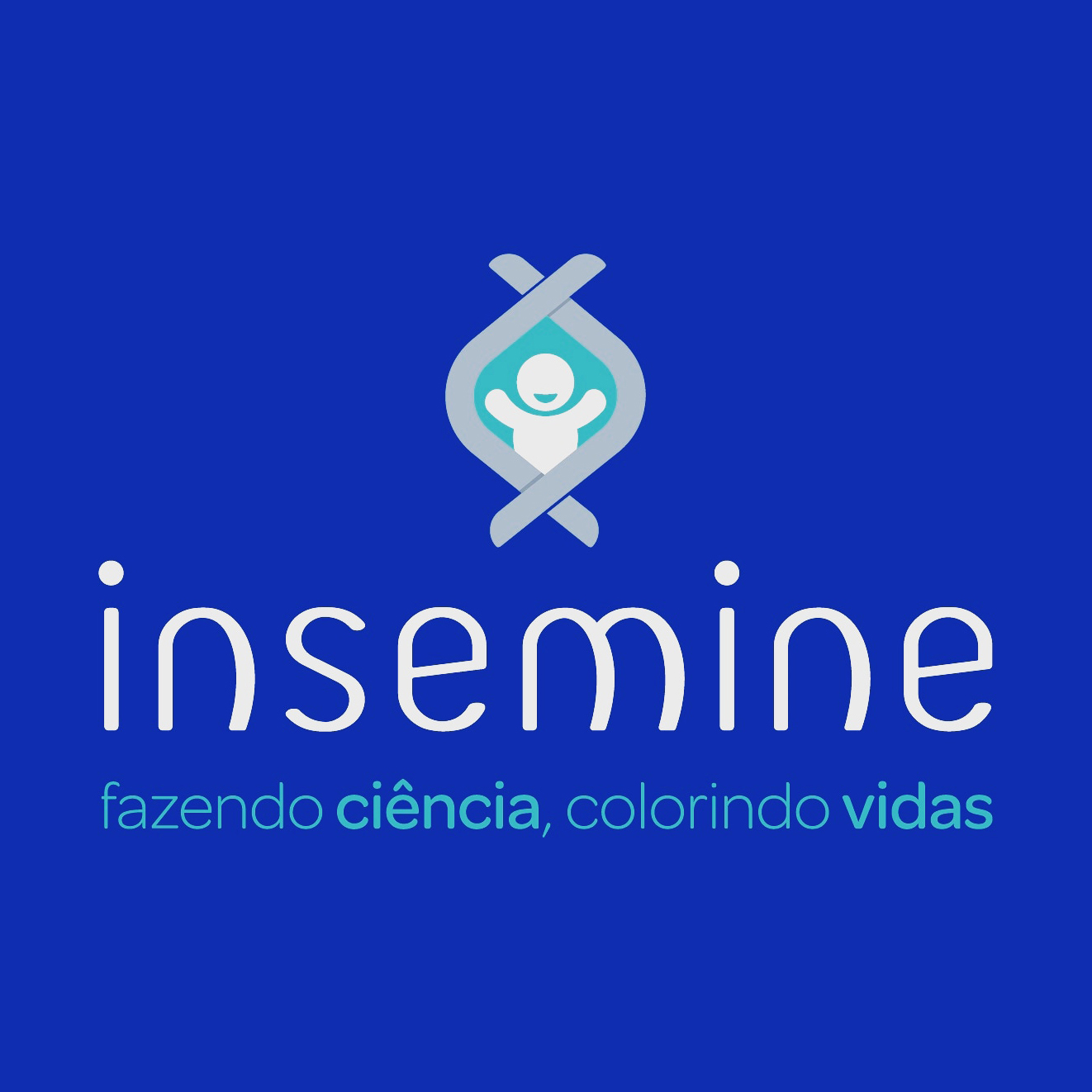 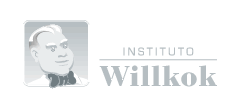 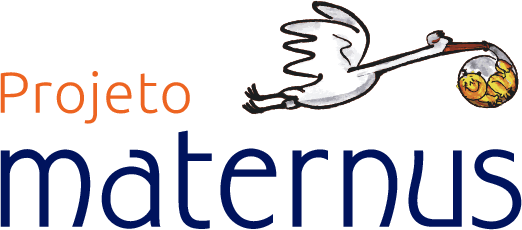 Bate Papo sobre Saúde Sexual
Dra Rita Chapon
Médica Ginecologista do Centro de Reprodução Humana Insemine
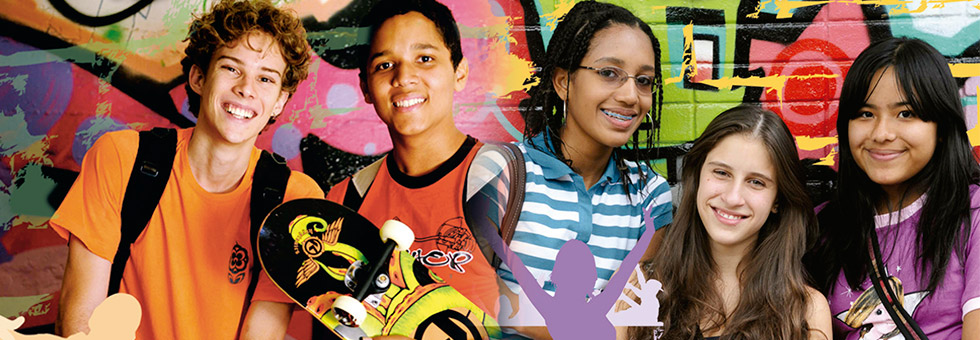 O que é um(a) Ginecologista?
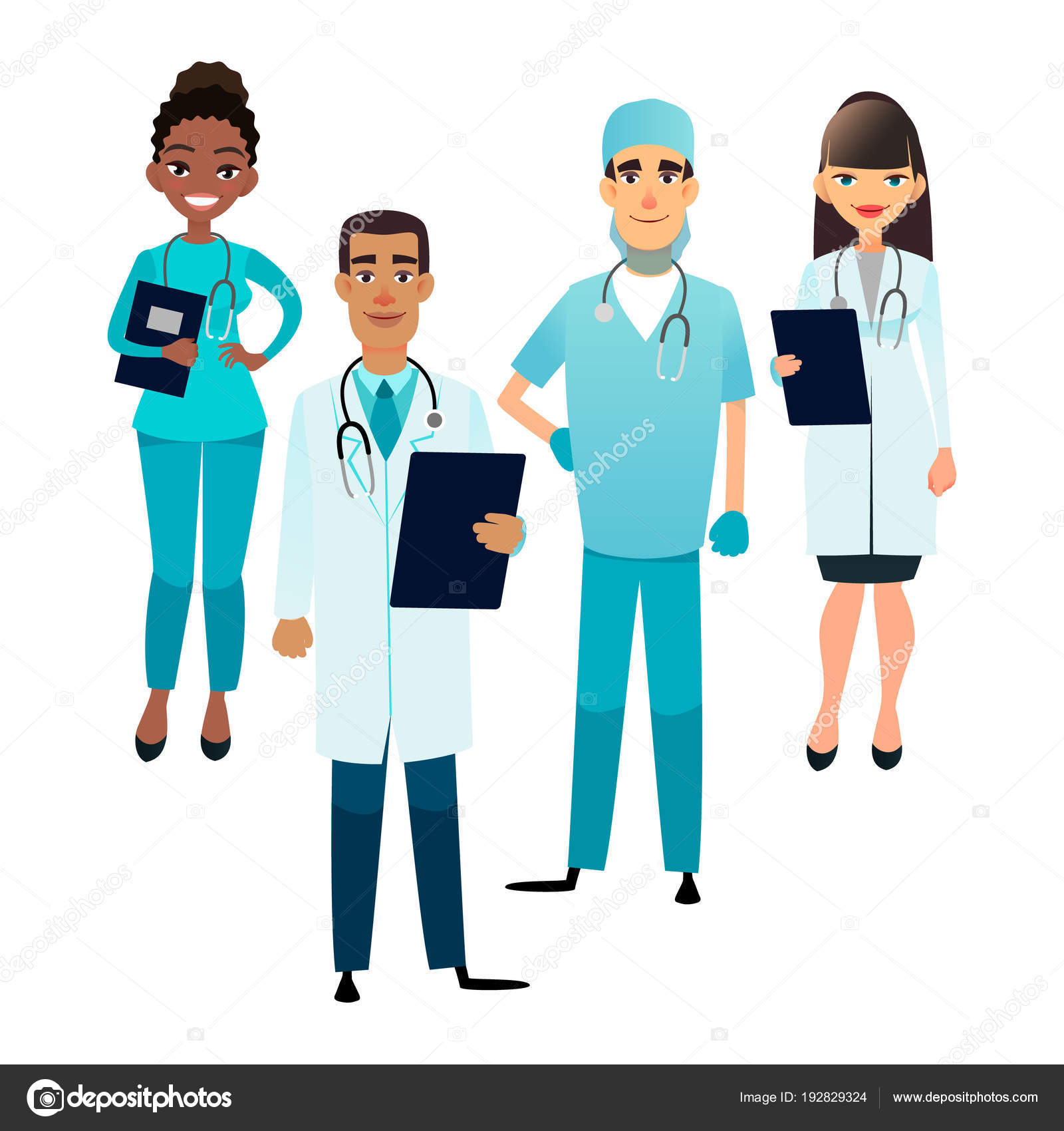 Etapas da vida
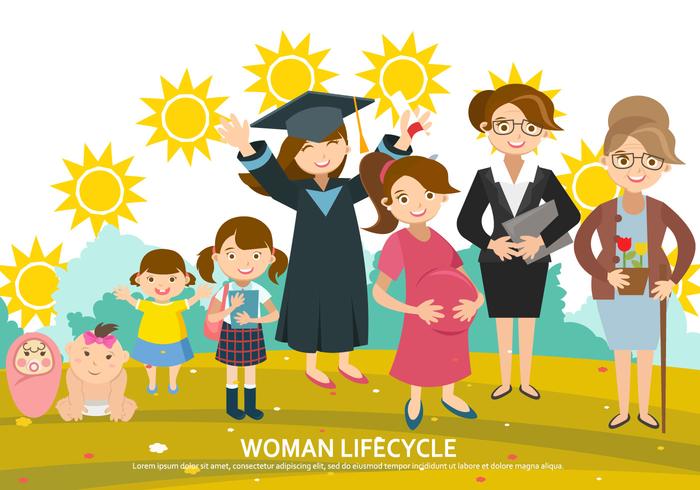 Estudos + Contracepção + planejamento familiar
Prevenção de doenças
Gravidez
Terceira Idade
Primeira Menstruação
Mudanças no corpo
Meninas
Meninos
Os quadris ficam mais largos; 

Surgem pelos pubianos; 

Aparecem pelos nas axilas;
 
Os mamilos escurecem; 

A mama aumenta; 

Ocorre a menstruação;
Ocorrem alterações na voz

Podem surgir odores diferentes

Desenvolvem-se os músculos

Surgem pelos pubianos

Surgem pelos no rosto

Aparecimento de acne

Aumento do pênis e testículos
O que é Menstruação?
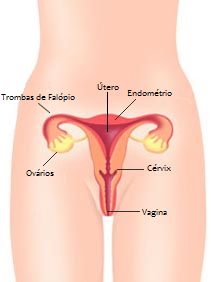 Dúvidas frequentes...
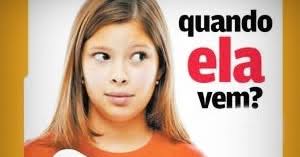 c
c
c
c
Com que idade pode acontecer?

                      De quanto em quanto tempo vem a menstruação?

                                                       É normal ficar mais de um mês sem menstruar?

              
                                                            É normal sentir muita cólica?
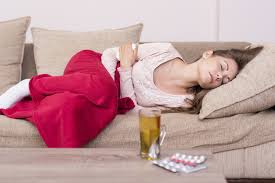 Endometriose ???
E a primeira vez???
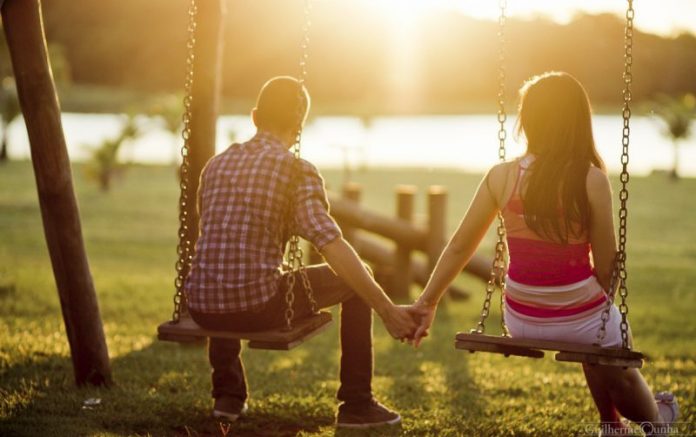 Quando falar?
Com quem falar?
Sobre o que falar?


SEXO é uma forma muito íntima de namorar, quando estamos preparados traz muito prazer...MAS pode causar gravidez indesejada e doenças muito graves!

Sexo faz parte da vida de todos , quanto mais informação antes de decidir fazer, melhor será.
O que é anticoncepcional?
Quando iniciar?
Qual escolher?
         Pílula                       Injetável                  Implante na pele                    DIU
        



           Diário                 Mensal / Trimestral           3 anos                            5 anos

  Independente do método : Usar CAMISINHA SEMPRE para prevenção de DSTs!
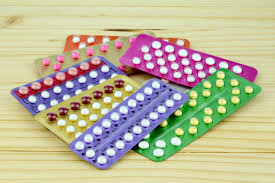 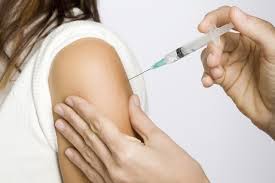 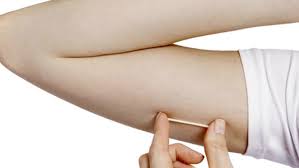 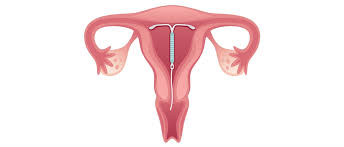 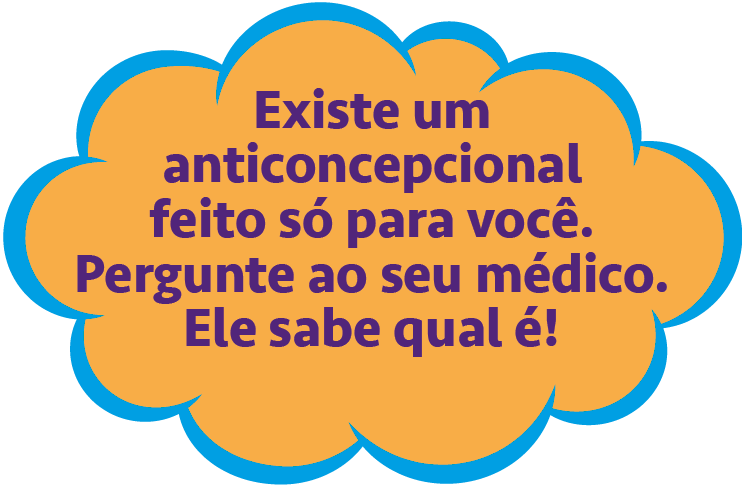 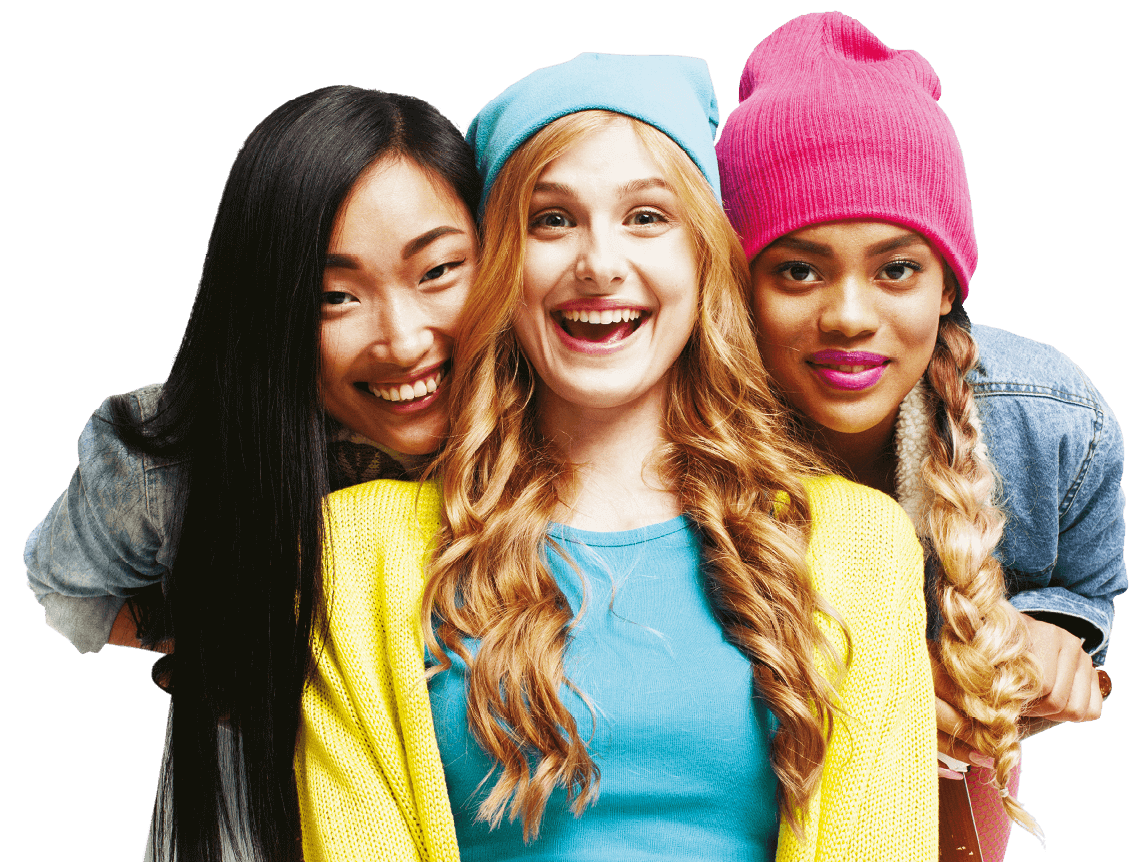 Gravidez na Adolescência
Muitas consequências indesejadas....
 
 Imaturidade        Abandono de estudos      Não desfrutar a adolescência
      
         Antecipação de responsabilidades         Sonhos adiados ou não realizados
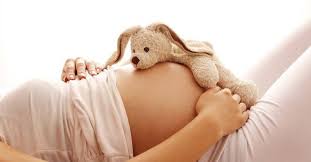 NÃO PULE ETAPAS , TUDO TEM O SEU TEMPO!!!
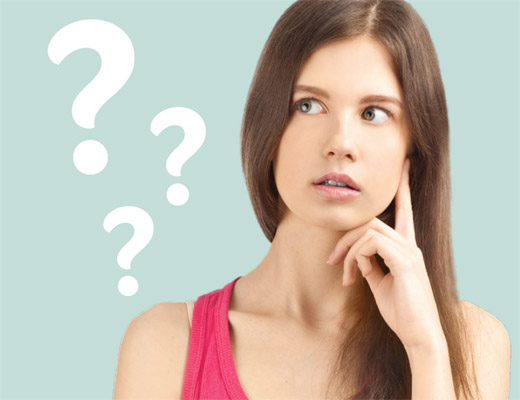 Dúvidas frequentes...
A primeira vez também pode engravidar?


Posso engravidar mesmo que ejacule fora?


                            Se transar menstruada , posso engravidar?
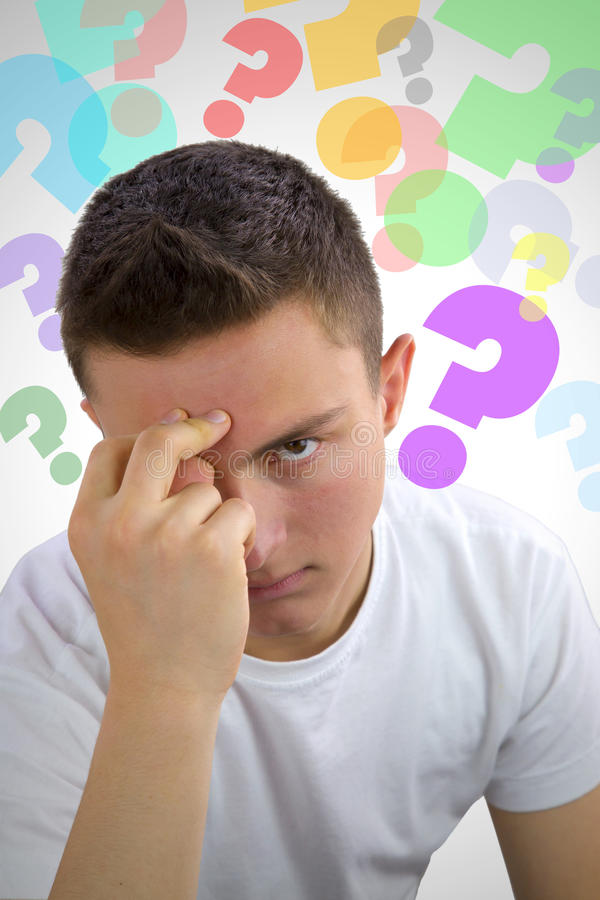 O que são DST’s?
Doenças Sexualmente Transmissíveis
 
Clamídia  INFERTILIDADE
Gonorréia
Sífilis
HIV
Hepatite B e C
HPV – câncer de colo do útero ou verrugas genitais
Herpes Genital
Tricomoníase 

Sexo seguro é sinônimo de camisinha. 
Só ela mantém as Doenças Sexualmente Transmissíveis longe de você.
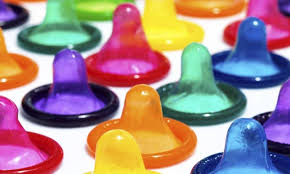 Dúvidas Frequentes...
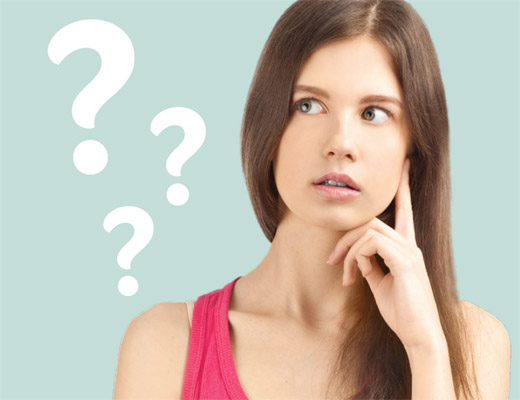 Sempre vou ter algum sintoma?
Sexo Oral pode causar DSTs?
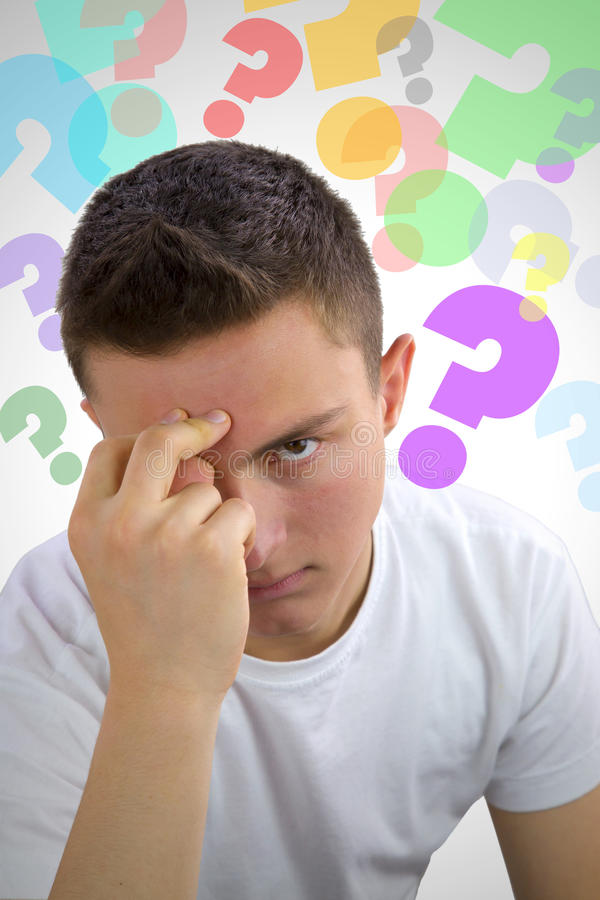 Todas DSTs tem cura?
Além da camisinha , devo ter mais algum cuidado?
Somente a Camisinha protege contra as DSTs!
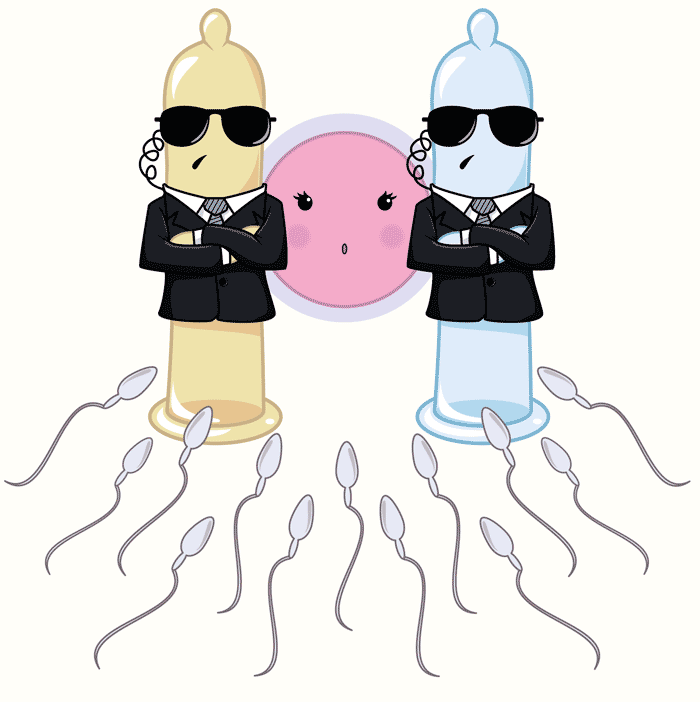 Sexo bom é sexo na hora certa , em segurança e com informação!
Com a dupla anticoncepcional + preservativo você vai evitar:
                  
                                         GRAVIDEZ NÃO PLANEJADA + DST’S




E com isso uma vida mais planejada com mais chance de alcançar todos seus SONHOS!
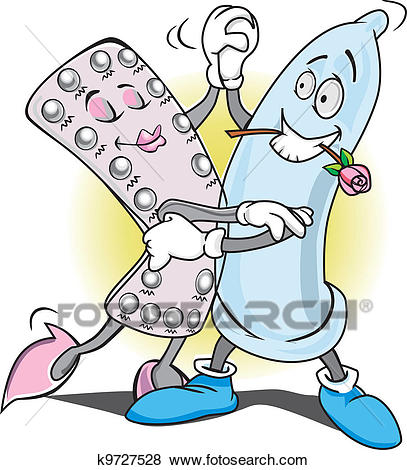 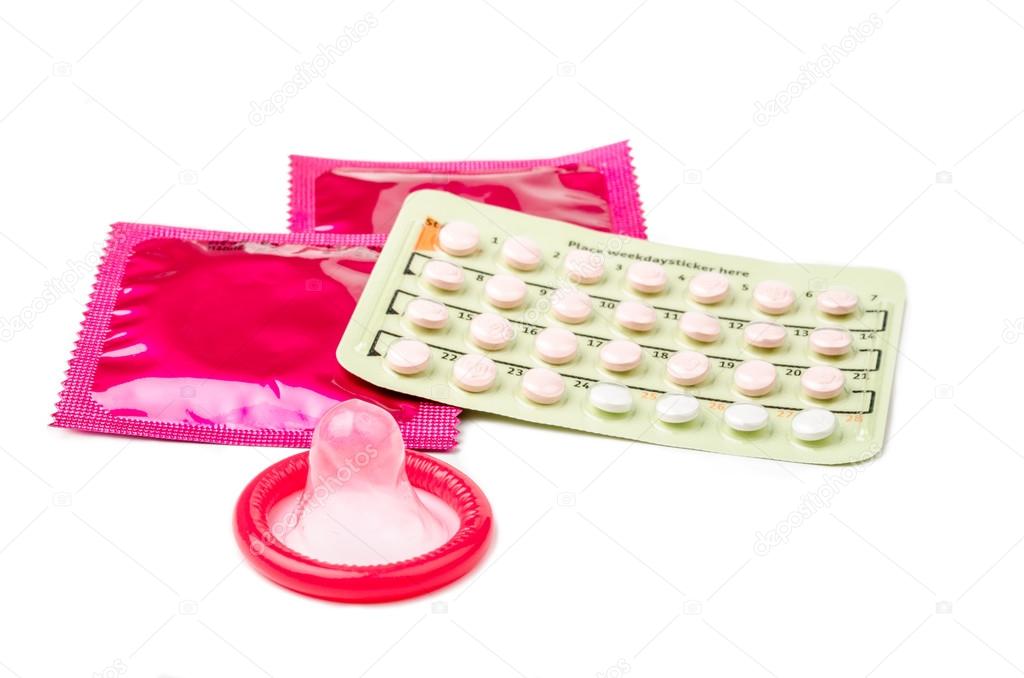 Obrigada!
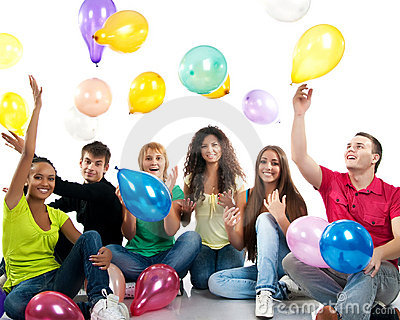 Dra Rita Chapon      
Médica Ginecologista do Centro de reprodução Humana Insemine
rita@insemine.com